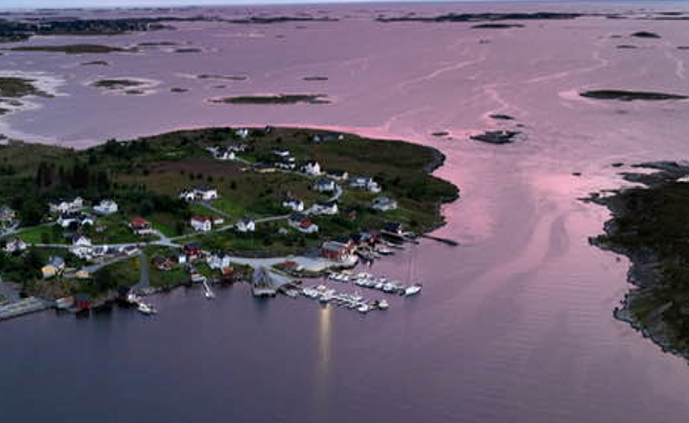 Felles budsjettmøte

kommunedirektørens forslag til handlingsplan og økonomiplan 
2024 - 2027
 7 november 2023
Budsjettmøte
Innkalte:
Kommunestyret
Livsløpsutvalget
Teknikk - og miljøutvalget
Administrasjonsutvalget
Kontrollutvalget v/ leder
Eldrerådet 
Råd for personer med nedsatt funksjonsnedsettelse
Ungdomsrådet
Inviterte
Kommunestyrets varamedlemmer
Kirken
Smøla Nærings- og kultursenter KF
Enhetsledere
Prosjektleder investering  
Hovedtillitsvalgte
Hovedverneombud
tidsplan
19. sept.		Budsjettverksted		
2. oktober	Frist enhetsledere forslag handlingsplan og 			økonomiplan 
6. oktober	Statsbudsjett
7. november	Felles budsjettmøte – kommunedirektørens 		forslag legges fram
15. november	Behandling eldreråd, Råd for personer med 			funksjonsnedsettelser, ungdomsråd 			(drøftingssak)
16. november	Hovedutvalg (drøftingssak)
21. november	Behandling administrasjonsutvalg (drøftingssak)
                          	Behandling Formannskap
28. november	Behandling Formannskap
14. desember	Behandling kommunestyret
Råd og utvalg
Eldreråd: eldreperspektivet
Ungdomsråd: barn- og ungdomsperspektivet
Råd for personer med funksjonsnedsettelse: perspektivet til personer med funksjonsnedsettelse
Administrasjonsutvalget: ansatteperspektivet

FSK – direkte
stab/støtte – 10
PUS – 12
Næring, kultur, kirke
Teknikk og Miljøutvalget:
Tekniske tjenester, vakt og beredskap – 41
Bygg og forvaltning – 42

Livsløpsutvalget:
Barnehage – 21
Barneskole – 22
Ungdomsskole – 23
NAV – 30
Helse – 31
Aktivitet og boveiledning – 32
Serviceavdelinga – 34
Sykehjem og hjemmetj. – 35
Barnevern - 36
grunnlag – side 8
Følgende dokumenter danner grunnlag for handlingsplan og økonomiplan:
 
Handlingsplan og økonomiplan 2023– 2026
Årsmelding 2022
Kommunens økonomireglement (vedtatt i k-sak 0059/16 – 29.09.16)
Finansielle måltall - Smøla kommune (vedtatt i k-sak 12/21 - 17.06.2021) 
Basiskorrigerte rammer (konsekvensjustert budsjett)
Politiske vedtak med føringer for ØP
Kommuneproposisjonen 2024 – Prop. nr 110 S
Statsbudsjettet 2024 – Prop. Nr 1S 
Nasjonalbudsjettet 2024 - Meld. St. 1
KS prognosemodell for rammetilskudd og skatt oppdatert 10.10.2023
Kommuneplan – samfunnsdelen (side 4 – 7) – Mål og strategier
Handlingsplan og økonomiplan 2024 – 2027 - struktur
Innhold:
Generelle forutsetninger (s 4-7)
Økonomiske forutsetninger (s 8-18)
Utviklingstrekk og prioriteringer (s 20 – 30)
Vedtaksform og struktur (s 32)
Ansvar – enheter (s 33 – 75)
Kirken (s 76)
Budsjettskjema og vedlegg (76)
Administrativ organisering
Vedtaksstruktur
Tiltak
Tiltak er inndelt i investering (I), drift (D), planer og internkontroll
Strateginummer viser til strategier i kommuneplan – samfunnsdelen (generelle forutsetninger)
Tiltak som har økonomisk konsekvens er ført opp med tall i hele tusen

(-) foran tall = besparelser (reduserte utgifter eller økte inntekter)
Tiltak som ikke gir økonomiske konsekvenser er beskrevet og markert med x i år det skal gjennomføres.
2023 – status - Smøla
Innbyggertall 01.01.2023: 	2158 (+38)Andre kvartal 2023: 		2152
Næringslivet går godt – skatteinngang i hht budsjett
Svært lav arbeidsledighet, mangel på folk og kompetanse
Havbruksfond avklart
Særavgift vindkraft avklart
Forholdsvis høyt rentenivå
Høg pris og lønnsvekst
Prognoser:
Det blir født færre barn
Flere eldre og eldre lever stadig lengre.
- generell trend
- ikke bare for Smøla, men «dårligere» prognoser for distriktskommuner en bykommuner
 
Dreining bruken av kommunale midler fra oppvekstsektoren til helse og omsorg? – ikke bare lett!

Fokus på bærekraft og klima
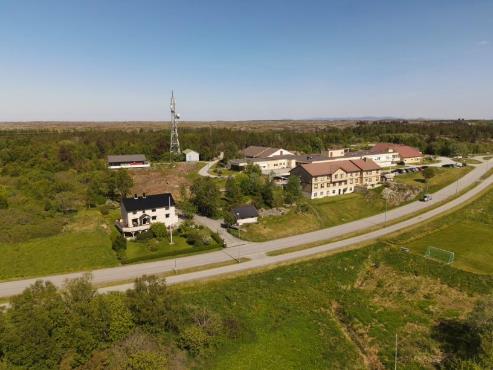 2023 – status drift – 1. tertial
Finansiering tilføringer 1. tertial
2023 – status drift 2. tertial
Stort merforbruk i enhetene samlet
Flere enheter med merforbruk sammenlignet med 2022
Merforbruk forventes i stor grad å vedvare i 2024
Status drift  - Vedtak Økonomirapport 2. tertial 2023
Finansiering tilføringer 2. tertial
2023 – status investeringer
Investeringer ferdigstilt: 
Vikan havneområde fase 1 
Brannstasjon
Omsorgsboliger Hopen
Investeringer pågående:
Bredbånd – ferdigstilles 2024
Vikan havneområde – infrastruktur. Forprosjekt fase 2
Kjøkken Smøla sykehjem – ferdigstilt vinter 2024
Omsorgsboliger Straumen
Barnehager – Brattvær
Ombygging Smøla rådhus (politiet)
Helseplattformen - 2024
2023 – forprosjekt investeringer
Smøla helsesenter – ombygging 2. etg.

Gurisentret – videreføring mulighetsstudie, investerings og utviklingsprosjekt
status ramme 2024 – 2027 (3.17)
Prognoser for 2024 viser at Smøla kommer positivt ut (7,1 %) i forhold til frie inntekter (skatt og ramme

Konsekvensjustert budsjett/økonomiplan viser:
  



Tall før nye tiltak, inkludert renter/avdrag nye låneopptak.
Tilsvarende tall 
2022 og 2023
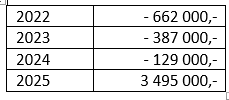 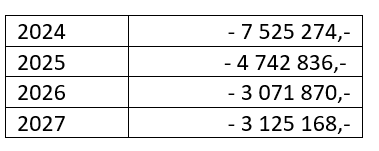 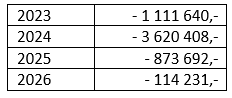 status ramme 2024 – 2027 (3.17)
Endring fra 2024 skyldes i hovedsak følgende forhold:
Lønns- og prisvekst, 4,3 % (- 14 mill inkl avsatt lønnspott kr 4,8 mill)
Utløp av avtale drift av ambulansebåttjeneste (-3,3 mill)
Økte rente (4 mill) og avdragsutgifter (2 mill) (- 6 mill). Økt rente og utløp fastrenteavtaler.

Endring fra 2025 skyldes innfrielse av lån i kommunalbanken fra 2010.
anslag deflator 2024 – side 11
Gebyr 2024 – 2027 – side 10
gjeldsutvikling – side 17
Avsetninger fond – side 13
Avsatte midler disposisjonsfond 2021 – 2028 (2.9)
2021	11,7 mill (havbruksfond)     
2022	30,9 mill (havbruksfond)     
2023	26,6 mill (havbruksfond 25,3 mill + produksjonsavgift vindkraft 1,3 mill)
2024	55,5 mill (havbruksfond 50,3 mill + produksjonsavgift vindkraft 5,2mill)
2025	31,0 mill (havbruksfond 25,0 mill + produksjonsavgift vindkraft 6 mill)
2026	60,7 mill (havbruksfond 54,7 mill + produksjonsavgift vindkraft 6 mill)
2027	32,6 mill (havbruksfond 26,6 mill + produksjonsavgift vindkraft 6 mill)
2028	61,2 mill (havbruksfond 55,2 mill + produksjonsavgift vindkraft 6 mill)
Havbruksfondet (2.7) – side 13
Smøla kommunes Havbruksfond er pr. 31.12.2022 på 
kr 19 383 000,- jfr årsmelding 2022.

I handlingsplan- og økonomiplan 2024 – 2027 er ved vedtatt å bruke kr 11 944 000,- av havbruksfondsmidler (MTB) tiltak/drift i 2024. Finansiering av/tilskudd til SNK KF, kr 4 130 000,- inngår i dette. 
 
I tillegg er kr 11 875 000,- av havbruksfondsmidler (produksjonsavgift) lagt inn i ordinær drift, dvs stillinger/lønn.
Havbruksfondet (2.7) – side 13
Utbetaling 2023: kr 25,3 mill
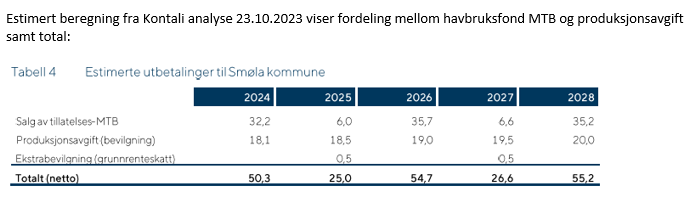 Særavgift på landbasert vindkraft (2.8) – side 16
I 2023 har Smøla kommune fått utbetalt kr 1,3 mill i særavgift.
Fra 2024, med utbetaling 2025 foreslår regjeringen at særavgiften på vindkraft skal være 2,3 øre pr. kWh.
Forventet utbetaling for Smøla kommune i 2024, for produksjon i 2023 er kr 5,2 mill. forventet utbetaling i 2025 for produksjon i 2024 er kr 6 mill.
Prinsipper som ligger til grunn for kommunedirektørens forslag
Utvikling av Smølasamfunnet: måloppnåelse i hht kommuneplanens samfunnsdel
Gode tjenester for innbyggere og næringsliv 
Forsvarlig og realistisk plan og budsjett
Utvikling av Nordmøre – bidra i interkommunale samarbeid og prosjekter
realistisk plan og budsjett
Finansiering av ubalanse konsekvensjustert budsjett og nye tiltak fra 2024 kan gjennomføres ved:

Reduksjon av drift – rammer til enheter, kommunalt foretak og/eller kirken
Utsettelse av investeringstiltak/reduksjon renter og avdrag
Økt bruk av disposisjonsfond eller ubundet investeringsfond
Økte inntekter








Med utgangspunkt konsekvensjustert budsjett:
- vudere forslag nye tiltak drift
- vurdere endringer i drift
- vurdere kutt/nedtrekk i drift
- vurdere investeringer i planperioden – investeringer i plan/nye investeringer

- vurderer fondsbruk
Bruk av disposisjonsfond samlet 2024
Bruk av disposisjonsfond samlet: kr 48 165 000,- 

Økt bruk av havbruksfond, produksjonsavgift tilsvarende kr. 18,1 mill. i 2024 (100%)
Bruk av havbruksfond MTB og rentereguleringsfond – kr 23 435 000,- i 2024 
Bruk av disposisjonsfond (IMDI) tilsvarende kr 1 430 000,- i 2024
Bruk av særavgift på vindkraft, kr 5,2 mill i 2024 (100%)
Fondsbruk - hovedposter
Negativt konsekvensjustert budsjett 			7,5 mill
Videreføring fondsbruk – konsekvensjustert budsjett	11 mill

Nye tiltak og saldering:
- Kapitalkostnader nye låneopptak 2024 		2,3 mill
- Helseplattformen (kun 2024)			4,4 mill
- Styrking ramme, stillinger og driftstiltak enheter	23 mill
Prinsipper som ligger til grunn for kommunedirektørens forslag - drift
Organisasjon tilpasset de oppgaver som skal løses – omstilling og endring

Beholde lovpålagte tjenester – oppvekst, helse og omsorg, teknisk etc.

Redusere merforbruk helse og omsorg og aktivitet og boveiledning 
Beholde/fullføre en del driftstiltak
drift – organisering av tjenester
2023 :
- Vedtak organisering av nærings- og kulturarbeidet 
- Vedtak NAV og barnevern
- Vedtak ny enhet helse fra 2024

Kommunedirektøren anbefaler ingen konkrete større endringer i organiseringer av enheter eller avdelinger i 2024, men optimal organisering av tjenester må alltid være et fokusområde.
drift - tjenester
Rammer for budsjett 2024 gir i utgangspunktet grad rom for tilføringer av stillinger og/eller nye tjenester
Mange enheter er likevel tilført stillinger i 2024 gjennom økt ramme:

Som en konsekvens av stort merforbruk som er vurdert vil vedvare (aktivitet og boveiledning og sykehjem og hjemmetjenester) pga økt behov for tjenester  
Som en konsekvens av økt behov for tjenester grunnet bl.a. bosetting av  flyktninger (barnehage, NAV, helse)
For å beholde kompetanse (helse)
Der stillingsressurs forventes å gi «besparelse» ved å unngå kjøp av tjenester (tekniske tjenester) 

Tidsavgrensede prosjekt igangsatt i 2023 videreføres (helse, skole)
drift – reduksjon tjenester
Reduksjon drift ikke lovpålagte tjenester:
Reduksjon ramme enheter (enhet 10 – 12 – 42) Smøla kommune tilsvarende kr 500 000,-
Reduksjon ramme Smøla nærings- og kultursenter KF tilsvarende kr 500 000,-

Reduksjon av rammer for alle enheter må vurderes første halvår 2024 – administrativ og politisk prosess.

Grunnlag for reduksjon fra senest 2025.
Drift - tjenester
Alle enheter må tilpasse tjenestenivået innenfor vedtatte driftsrammer: Åpningstider, servicenivå, omfang, forsvarlighetsnivå, og ikke- lovpålagte oppgaver må vurderes.

For å sikre forutsigbarhet, stabilitet og utvikling av tjenestene og for å få gjennomført vedtatte investeringsprosjekter er det nødvendig å foreta strenge prioriteringer.
Prinsipper som ligger til grunn for kommunedirektørens forslag - investering
Fokus på å holde framdriftsplan og fullføre igangsatte prosjekt.

Prioritert:
Omsorgsboliger Straumen
Barnehager
Helseplattformen

Kostnadsoverslag oppdatert
Finansielle måltall
Smøla kommunestyres vedtak:

Netto driftsresultat i prosent av driftsinntektene skal være på minimum 1,75 %

Generelt disposisjonsfond skal være på minimum kr 20 mill

Smøla kommune skal ha et eget rentereguleringsfond minimum tilsvarende det beløp som ble avsatt i 2020, 5 mill.

Havbruksfondet skal være på minimum kr 20 mill

Investeringsfond skal være på kr 10 mill

Egenkapitalkrav sett i forhold til årlige brutto investeringer skal være lik landsgjennomsnittet, 35 %.

Langsiktig lånegjeld eks pensjonsforpliktelser i prosent av brutto driftsinntektene skal ikke overstige 100 %
Bruk av havbruksfond – prinsipper lagt til grunn (side 15)
I sak om finansielle måltall anbefaler kommunedirektøren at framtidige utbetalinger fra MTV vekst (vekst i maksimalt tillatte biomasse) fortsatt ikke skal brukes til ordinære driftstiltak jfr vedtatt kommuneplan, samfunnsdelen: "Midler fra Havbruksfondet er ikke tenkt brukt til ordinære driftsoppgaver, men til infrastrukturtiltak, næringsutvikling, investeringstiltak, vedlikeholdstiltak, engangstiltak drift og som buffer avsatt av likviditetsgrunner".
 
"Kommunedirektøren vurderer videre i saken at en andel av de årlige utbetalingene fra produksjonsavgift kan brukes til ordinære driftstiltak fra 2022. Kommunedirektøren anbefaler at inntil 50 % av årlig produksjonsavgift kan legges inn i ordinær drift. Dette er også signalisert politisk."
kommunedirektørens forslag – bruk av fond
2023:
Betydelig mindre planlagt fondsbruk i 2023 enn i 2022, betydelig mer uplanlagt fondsbruk i 2023 enn i 2022, jfr. 2 tertialrapport.

2024 – 2027:
Betydelig planlagt fondsbruk i 2024 – 2027 for å legge fram et realistisk budsjett i balanse:

2024:
Økt andel havbruksfond - produksjonsavgift i drift/stillinger (100 % -  18 mill)
Havbruksfond MTB i ordinær drift – 23,4 mill
Særavgift vindkraft tilført drift – 5,2 mill (100 %)
Disposisjonsfond IMDI – 1,4 mill
Havbruksfond 2024 produksjonsavgift – side 15
Særavgift vindkraft (2.8) – side 16
havbruksfond 2024 (side 15)
havbruksfond 2024 - fornying og utvikling kommunale tjenester (side 15)
investeringer 2024 - 2027
2024		Nytt kjøkken Smøla sykehjem (ferdig januar)
2024		Ombygging Smøla rådhus (politiet)
2024 – 2025	Omsorgsboliger Straumen
2024 – 2026	Barnehager (Brattvær, Innsmøla)
2024		Bredbånd (drift) - ferdigstilles
2024 – 2025	Helseplattformen 

Tidligst 2025:- Vikan Havneutvikling fase 2- Ombygging 2. etg. Smøla helsesenter- Gurisentret
investeringer – Vikan havneutvikling (ansvar 10)
investering – omsorgsboliger straumen (ansvar 35) side 60
investering – barnehager (ansvar 21) side 44
helseplattformen
Kommuneplan – samfunnsdelen -  mål og strategier hva skal prioriteres?
Ta vare på Smøla  - Miljømessig bærekraft 
Smøla vil ta vare på naturressurser og kulturlandskap ved å kombinere bruk og vern 
Smøla vil fortsatt være vertskommune for produksjon og bruk av alternativ energi 
Smøla vil ha mindre utslipp og forsøpling fra innbyggere og næringsliv 
Smøla vil ta vare på miljøet og bidra til redusert klimagassutslipp 
 
Gode hverdagsliv – Sosial bærekraft 
Smøla vil gi barn og unge et godt utgangspunkt for å mestre hverdagen 
Smøla vil ha aktive innbyggere som klarer seg best mulig gjennom livet 
Smøla vil ha levende bygder som gir bolyst og et godt nærmiljø 
Smøla skal være en trygg og sikker kommune.
Blå og grønn vekst – økonomisk bærekraft 
Smøla vil ha et mangfoldig næringsliv med god tilgang på arbeidsplasser 
Smøla vil ha gode samferdselsløsninger 
Smøla vil ha stabil og sikker leveranse av strøm, høyhastighetsbredbånd og mobilnettløsninger 
Smøla vil være en attraktiv bo- og tilflyttingskommune 
 
Samarbeid for å nå målene 
Samarbeid internt i kommuneorganisasjonen 
Samarbeid med andre kommuner, regionale og statlige organ 
Samarbeid med sivilsamfunnet
10 stab støtte
Store bygge- og anleggsprosjekt under planlegging og gjennomføring
Smøla havn og industripark:- kaiprosjekt KNH IKS- fase 2 tidligst 2025, men avklaringer vann, strøm etc
Ny avtaleperiode ambulansebåt
Ny leieavtale politiet – oppgradering av lokaler
Revidering planer i hht planstrategi
Beredskap
Interkommunalt samarbeid, Samarbeid med regionale og statlige myndigheter
Utredning svømmehall/plankomite 2027
Rekruttering: rekrutteringtilskudd og videreføring rekrutteringsprosjekt
Sentrumsutvikling - sentrumsforening
12 publikumssenter
Avlevering uordnet planarkiv til IKA Møre og Romsdal
Nytt biblioteksystem
IKT – fellesprosjekt IKT Orkide
IKT/datautstyr - lokalt
BUA
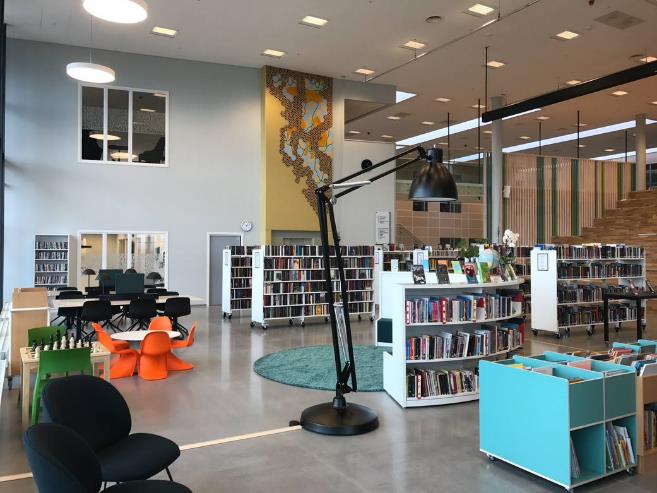 21 barnehage
Ny Brattvær barnehage 
Ny Innsmøla barnehage
Utredning/forprosjekt Veiholmen og Nordsmøla barnehage (2025)
Økt administrasjonsressurs

Finansiering økt antall plasser fra 120 – 140
Sommerstengte barnehager (egen sak)
Felles oppvekstplan
barnehage
22 - 23 GRunnskole
Stabilt elevtall, for 2023/2024 203 (+1) elever. Økt antall elever med særskilte behov
Oppvekstreform/barnevernsreform (BTI/BTS)
Ny kompetanse i skolen: - helse- og sosialfaglige utdanninger, 2-årig prosjekt barneskole- «Kompetanseløftet for spesialpedagogikk og inkluderende praksis», 2 årig prosjekt ungdomsskole
Økt behov for kjøp av tjenester fra andre kommuner
Gratis SFO 1. og 2. klasse inntil 12 timer
Rekruttere undervisningspersonell
Kompetanse for kvalitet: etter - og videreutdanning i tråd med nasjonale krav
Felles oppvekstplan
Oppvekstnettverk Nordmøre
23 ungdomsskole- Kulturskole, FT og VO
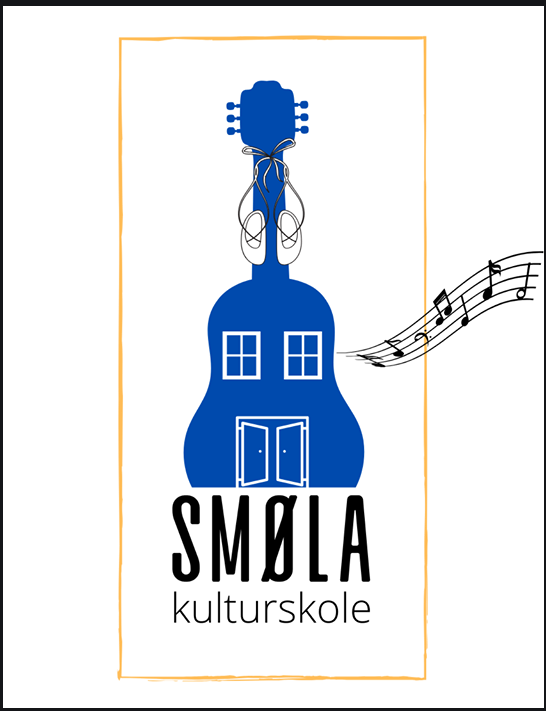 Kulturskole
Høyt antall elever over lang tid
Videreutvikle tilbud
Tilbud tilpasses søkere
Godt kvalifiserte ansatte
Ungdomsklubben Stormen

Flyktningtjenesten og VO
Tilpasse tjenesten i forhold til økt antall bosatte
Antall bosatte 2022 – 37 pers.
Vedtak bosetting 2023 – 20 personer
2024: anslått 10 – 15 personer
30 nav
Vedtak endret organisering 11.5.2023/sak 15/23 - implementering
Sikre finansiering av boligkjøp for personer i målgrunnen for Husbanken startlån– økt låneramme 
Tilføring ramme tilsvarende 50 % stilling (midlertidig)
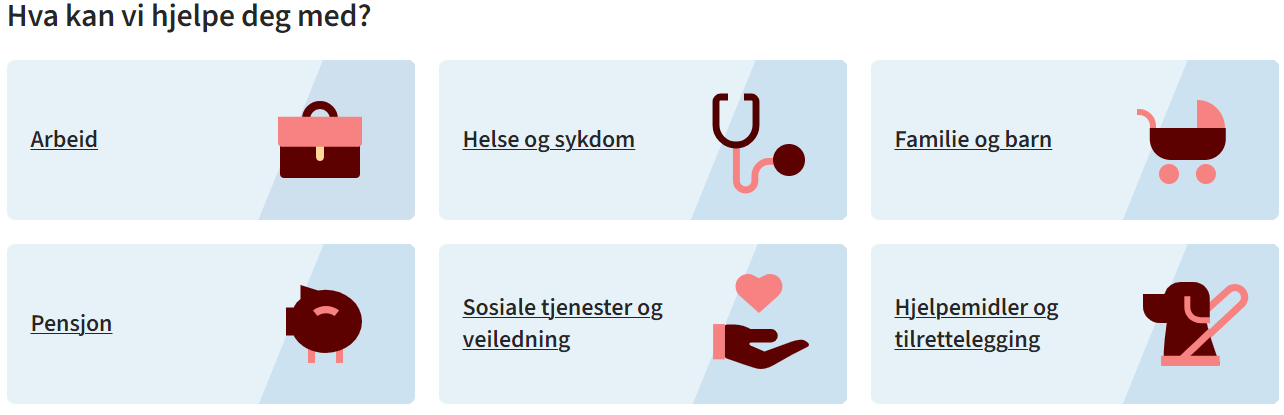 31 helse
Enhet helse etableres fra 2024
Ny fastlegehjemmel fra 2024
Helseplattformen – okt. 2024
Medisinsk utstyr
Plan – beredskap og smittevern
Oppvekstreform/barnevernreform
Smøla helsesenter – kontorsituasjon og møtefasiliteter
32 aktivitet og boveiledning
Tilført ramme 5,2 mill
Reduksjon merforbruk 
Bemanningsplan og turnus – Rådhusveien bofellesskap og Hopen Bofellesskap
Velferdsteknologi
Kjøp av tjenestebil (2023)
Tilpasninger Hopen Bofellesskap -
34 serviceavdelinga
Nytt kjøkken Smøla sykehjem 2024
Utstyr renhold, postkjøkken/avdelingene
Oppgradering vaskeri (vedlikeholdsplan)
Kost og ernæring – reduksjon matsvinn
35 sykehjem og hjemmetjenester
Nye omsorgsboliger Straumen 
Tilpasninger sykehjem og hjemmetjenester 
Tilføring ramme 6 mill
Reduksjon merforbruk
Bemanning – rekruttering
Heltidsprosjekt
Velferdsteknologi
Teknisk utstyr sykehjem 
Dagaktivitetstilbud
Helse- og omsorgsplan
36 barnevern
41 tekniske tjenester vakt og beredskap
Oppdatert planverk innenfor alle hovedområder: - vann, avløp, kommunale bygg, utenomhusområder/grøntvedlikehold, kommunale veier 
Tiltak i henhold til planer
Investerings- og driftstiltak – selvkostområde
Samarbeid med ReMidt IKS 
Samarbeid med NIBR
41 tekniske tjenester vakt og beredskap
Investering
Etablering av normalladestasjoner

Innkjøp 4 tjenestebiler 

Ambulansebåtkai Straumen

Kommunal vannforsyning Skarpnes (selvkost) - 2025
Drift
Tilføring ramme tilsvarende 60 % stilling (halvårseffekt)

Asfaltering

Vedlikehold bygg – 1 mill

Led lys kommunale bygg
42 bygg og forvaltning
Rask og god saksbehandling – viktig for innbyggere og næringsliv. Sikre fastsatte inntektsmål.
Egne reguleringsplaner:(Smøla sentrum - Hopen, Straumen, Edøya, Veiholmen) 
Fagplaner: trafikksikkerhetsplan 
Klimabudsjett og klimaregnskap
Felles kartløsning IKT Orkide
smøla Nærings- og kultursenter KF (ansvar 10)
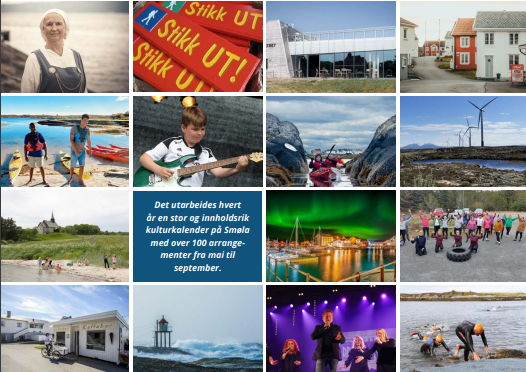 Utvikling Gurisentret – Gurispelet
Rekrutteringsprosjekt
Planarbeid:- strategisk næringsplan
Vikan havneområde – næringsetableringer
Nasjonalt Vindenergisenter – organisering og utvikling
Etablering Frivilligsentral
Etablering BUA


Egen handlingsplan og forslag til budsjett
Kirken (ansvar 10)
Vedlikehold/oppgradering kirkebygg:
Hopen kirke 2024

Grøntvedlikehold gravplasser 
Reparasjoner gravplasser
Eierforhold tomter kirker og gravplasser
Utrede gravplassforvaltning
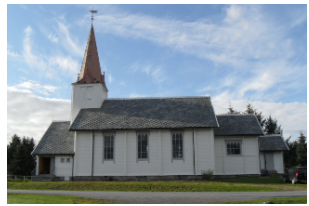 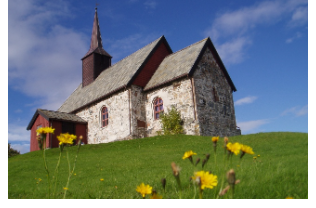 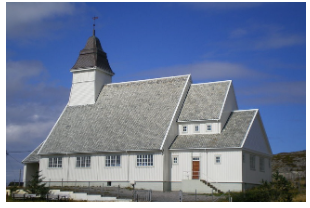 Andre tiltak (ansvar 10)
Ingen tiltak prioritert

Oversikt vedlagt
internkontroll
Tiltak alle enheter 2023:
Oppdatering av dokumentbase i Compilo
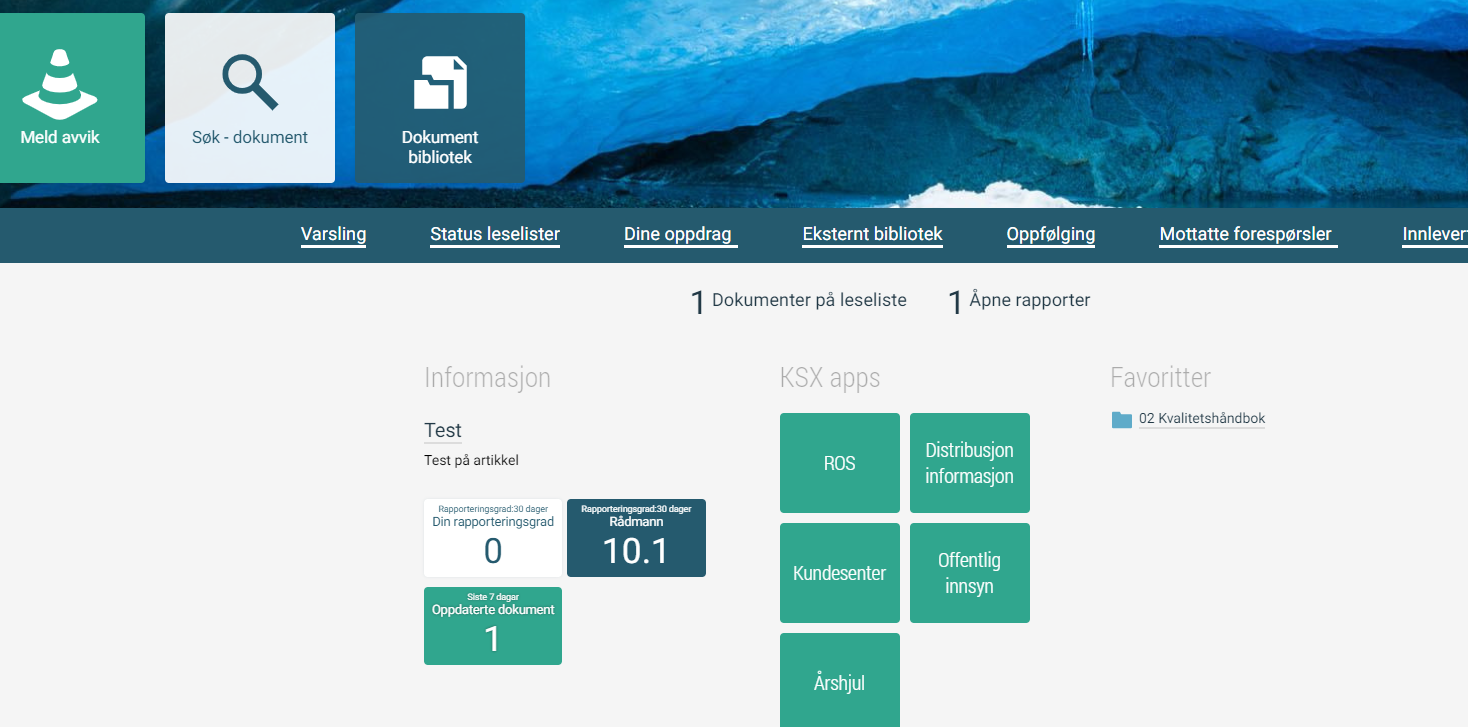 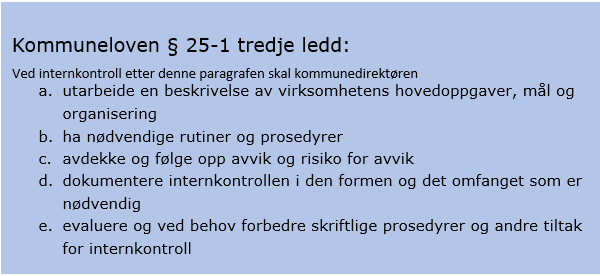 Tiltak som ikke er funnet rom for
Kommunalsjef teknisk, plan og næring
Sentrumsutviklingstiltak
Vedlikehold kirker og gravplasser, jfr kirkens innspill
Økt stillingsressurs kirken
Utstyr – gressklippere kirken
Utviklings- og investeringsprosjekt Gurisentret (utsatt)
Næringsfond
Ungdomsfiske
Fullfinansiering øking 120 – 140 plasser barnehage
Ung kunst og kultur
Møbler venterom Smøla helsesenter
Solenergiprosjekt kommunale bygg 
Kommunal vannforsyning Skarpnes
Vedlikehold kommunale bygg – reduksjon 2023
Asfaltering kommunale veier (redusert 2024)
Strandrydding